Lahkuminek ja lahutus
Eda Rööpmann
Tartu 2017
Lahutuse etapidI etapp - esimesed ohumärgid
illusioonide purunemine
abielu ja/või partneriga rahulolematuse kasv
keskendumine suhte negatiivsetele aspektidele
tülid sagenevad, kõhklused abielu suhtes
ülemäärane kriitilisus partneri suhtes

Suhteid saab parandada juhul, kui mõlemad seda soovivad ja tunnistavad, et vanaviisi edasi minna ei saa. Aitab, kui partnerid on võimelised väljendama oma pettumust ja jagavad vastutust olukorra muutmisega seoses.
II etapp – suhe on jooksnud karile
võib kesta aastaid, on ebamäärane lootus, et "äkki siiski asi paraneb". Hirm lahkumineku ja üksinduse ees võivad kaaluda üles tõsiasja, et suhe ei paku rahuldust või on lootusetu. Paljusid abikaasasid hoiab lahutuse kasuks otsustamast soov teistele mitte haiget teha ja mure laste heaolu pärast.
süvenev emotsionaalne distantseerumine
ükskõiksus teineteise ja suhte vastu
tülid muutuvad rängemaks ( mõni sõna või tegu muudab protsessi tagasipöördumatuks; mitte keegi ei suuda nii palju haiget teha kui lähedane inimene, keda on usaldatud)
lõpuks füüsiline ja ruumiline eemaldumine üksteisest
III etapp - kooselu lõppemine, lahutus
Otsus kooselu ametlikult lõpetada
Läbirääkimised vara, laste ja kasvatamise osas
Lahutamine ühistest sõpradest, ämmadest, äiadest
Väärikuse taastamine
Elu ümberkorraldamine
Harjumine üksindusega
Ülekompenseerimine:  “Hea on, et temast lahti sain, nüüd saan lõpuks hakata elama oma elu.”
Lõplik otsus lahku minna
Mingil hetkel tajutakse abielu sedavõrd mõttetuna, et otsustatakse lahutada. Arvatakse, et tegelikult vaid iga seitsmes abielu lahutatakse selliselt, et mõlemad abikaasad on ühevõrra kindlad lahutuse õigsuses antud hetkel.
Sageli tuleb lahutuseteema üles ühele partneritest ootamatult ning suur osa lahutusi tähendab tegelikult ühe partneri jaoks maha jätmist. Eelkõige juhtudel, kui teine partner on senise abielu kõrval loonud uue suhte.
Lahutus on raske kogemus, mida võib käsitleda kriisina. Lahutuskriisi võib lugeda lõppenuks, kui kumbki ei tee asjatuid katseid suhteid taastada ja nähakse positiivseid külgi.
Lahutus kui kaotus
emotsionaalne ja materiaalne kahju,
raske on taluda mõtet enda läbikukkumisest;
 hoolimata sellest, et edasine kooselu tundub väga raske või isegi võimatuna, on nii lõpetatavas suhtes kui partneri isikus midagi, millest on kahju loobuda; 
abielu lahutamisega seoses nähakse ette suuri muutusi, enamasti kaotusi, senises toetussüsteemis; väga palju on seda, mida lahutamise järel tuleb muuta (elustiil ja väljakujunenud harjumused, kohustuste ja vastutuse valdkonnad jne.); 
mure kaotuste pärast, mida peavad üle elama lapsed.
Kaotuse protsess
Eitamine (see pole võimalik, meil oli kõik hästi).
Reaktsioonid: kurbust, viha ja süüdistused partneri, teiste asjasse segatud isikute vastu, enesesüüdistused.
Tingimine, püüd teha tehingut: inimene otsib võimalusi, kuidas endist olukorda taastada, lubadused, mille täitmisse ta ei usu. 
Depressioon:  kurbus kaotuse pärast. Lootus endist olukorda taastada on kadunud, paljudel langeb oluliselt usk oma võimetesse ja võimalustesse. Alaneb valmisolek midagi teha.
Aktsepteerimine: jõutakse mõistmiseni, et abielusuhe on lõppenud ja otsus lahutada õigustatud.  Ärevus ja valusad mõtted ei ründa enam nii kontrollimatult. Reaalsust arvesse võttes tehakse plaane tulevikuks.
Mõju lastele
lapsed näevad-kuulevad vanemate vahelisi konflikte, nende agressiivset käitumist üksteise suhtes, kogevad vanemate kannatusi ja meeleheidet;
abielu ja iseendaga rahulolematud vanemad käituvad ebaadekvaatselt oma lastega: elavad nende peal välja oma tundeid, ei mõista neid, kuna on hõivatud enda ja abieluprobleemidega, ei märka laste vajadusi ja probleeme;
omavahel vaenujalal olevad vanemad otsivad liitu lastega, halvustavad teist vanemat üritades sel viisil õigustada oma käitumist.
Wolfinger (1999) näiteks väidab, et vanemate lahutuse mõju laste lahutusele on aja jooksul järjest vähenemas, sest lahutused on muutumas „normaalseks“ nähtuseks ühiskonnas.
Lahutuse läbi kaotab laps ühe vanema, soorolli õppimise mudeli või partneri.
Kaob senine autoriteedi objekt, nt kui lahkub isa, on nad segaduses, kui nad peavad kuuletuma emale.
Põlvkondade vahelised piirid võivad muutuda ebamääraseks, nt saab isa positsiooni vanem poeg.
Muutub pere sotsiaalne staatus, kannatab laste vajaduste rahuldamine ning nende enesehinnang. Laste enesesüüdistused seoses vanemate lahkuminekuga on väga tüüpilised.
Lahutuse mõju lastele
Lahutus on reeglina valulik protsess, sest reeglina laps ei taha, et vanemad lahutaksid. Põhjuseks on see, et nad on ikkagi vanemad ja laps ei taha nendest ilma jääda. 
Olenevalt vanusest võib laps süüdistada toimunus iseennast, vanemaid või ühiskonda (“Ma ei kuulanud sõna ja seepärast läheb isa ära” või “Maailm on ebaõiglane”).
Järeldused:
Laps peab lahutuse plaanist ja põhjustest kuulma mõlema vanema käest.
Laps peab teadma, mis toimub ja et tema pole süüdi ega seotud tekkinud olukorraga ning et ema ja isa armastavad teda endiselt.
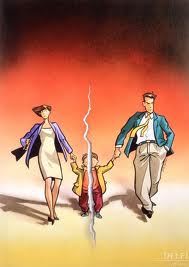 Kes kannatavad lahutuse läbi enam?
1) mehed
2) vanemad inimesed enam kui nooremad
3) emotsionaalselt ebastabiilsed ja madala enesehinnanguga inimesed
4) lahutamise õigsuse suhtes ambivalentsed abikaasad
5) isiklike ressursside poolest (välimus, sotsiaalsed oskused jms.) kehvemas seisus olevad inimesed
6) rahaliselt vähemkindlustatud
7) vähese toetusvõrgustikuga isikud
8) olukorraga toimetulekul passiivsemad mehed ja naised
9) end partneri poolt hüljatuna tundvad abielupooled
(Sprenkler, Cyrus, 1983; Frude 1991)
Lahutusejärgsed riskid
Risk enneaegselt surra on kõrgem kui abielus inimestel. Neil esineb sagedamini kopsupõletikku, vähki ja veresoonkonna haigusi. 
Osalt alkoholi ja sigarettide keskmisest enama tarbimise tõttu esineb lahutatuil sagedamini ka maksatsirroosi ning suu ja kõri vähki (Bloom, Asher & White, 1978).
Vanemate lahutuse mõju lastele
Vanemate lahutus mõjutab oluliselt järgmisi lapse elu valdkondi: 
haridustase (madalam), varasem abiellumine ja laste saamine.
Vanemate lahutus ei avalda mõju lapse keskmisele hindele, kohale klassis õppeedukuse poolest, lapse esimese abielu tüübile ega tema enda laste arvule tulevikus.
Kuidas toimida nii, et vähem haiget saada
Lahkuminek ei tohi kujuneda karistuseks partnerile tema süütegude eest või paaniliseks põgenemiseks. 
Laste huvides on teha eksabikaasaga koostööd laste kasvatamisel. 
Koostöö laabumise eelduseks on oma raskete tunnetega toimetulek, mida soodustab lähedaste inimeste toetus. 
Lastele tuleb rääkida, et vanemad lähevad lahku ning veenda neid selles, et nemad ei ole süüdi vanemate lahutuses.
Lapsed püüavad säilitada armastavat suhet mõlema vanemaga ja vajavad mõlemat vanemat. Vältima peaks igal juhul teise vanema halvustamist või lapse kaasatõmbamist abikaasade omavahelisse konflikti.
Dorothy W. Baruch:
"Me vajame armastust parajal määral ja me vajame selle jagamist teise inimesega. Me vajame tunnet,  et oleme soovitud ja et me kuulume kuhugi, et oleme võimelised arenema, nii et vastata elu muutuvatele nõudmistele. 
Me vajame tunnustust selle eest, mida me saavutanud oleme. 
Me vajame teadmist, et meie aistingutest ja kehatunnetest saadav mõnu on lubatav ja selle mõnu tundmine ei muuda meid halvaks. 
Me vajame tunnet, et meid mõistetakse ja aktsepteeritakse.
Me vajame tunnet, et oleme väärtuslikud just sellistena nagu me oleme." 

Seega usu iseendasse ja säilita alati optimism ning ära anna alla eluraskustele!